Mục đích?
Quy trình đánh giá giáo viên
Bước 1:  Giáo viên tự đánh giá
Bước 3: 
Người đứng đầu cơ sở giáo dục phổ thông:
- Thực hiện đánh giá;
-Thông báo kết quả đánh giá giáo viên.
Bước 2: 
Cơ sở giáo dục phổ thông tổ chức lấy ý kiến của đồng nghiệp trong tổ chuyên môn
* Dựa trên:
- Kết quả tự đánh giá của giáo viên;
-  Ý kiến của đồng nghiệp; 
- Thực tiễn thực hiện nhiệm vụ của giáo viên;
-  Thông qua minh chứng xác thực, phù hợp.
Yêu cầu, điều kiện để đạt chuẩn nghề nghiệp
Đạt chuẩn nghề nghiệp ở mức tốt: Có tất cả các tiêu chí đạt từ mức khá trở lên, tối thiểu 2/3 tiêu chí đạt từ mức tốt trở lên, trong đó các tiêu chí tại Điều 5 Quy định chuẩn NNGVCSGDPT đạt mức tốt.
Đạt chuẩn nghề nghiệp ở mức khá: Có tất cả các tiêu chí đạt từ mức đạt trở lên, tối thiểu 2/3 tiêu chí đạt từ mức khá trở lên, trong đó các tiêu chí tại Điều 5 Quy định chuẩn NNGVCSGDPT đạt mức khá trở lên
Đạt chuẩn nghề nghiệp: 
Có tất cả các tiêu chí đạt từ mức đạt trở lên
Chưa đạt chuẩn nghề nghiệp: Có tiêu chí được đánh giá chưa đạt (tiêu chí được đánh giá chưa đạt khi không đáp ứng yêu cầu mức đạt của tiêu chí đó).
CHUẨN NGHỀ NGHIỆP GIÁO VIÊN CƠ SỞ GIÁO DỤC PHỔ THÔNG
Tiêu chuẩn 1: Phẩm chất nhà giáo
1
Tiêu chuẩn 2: Phát triển chuyên môn, nghiệp vụ
2
Tiêu chuẩn 3: Xây dựng môi trường giáo dục
3
Tiêu chuẩn 4: Phát triển mối quan hệ giữa 
                         nhà trường, gia đình và xã hội
4
Tiêu chuẩn 5: Sử dụng ngoại ngữ hoặc tiếng dân tộc, ứng dụng CNTT, khai thác và sử dụng công nghệ trong dạy học, giáo dục
5
TIÊU CHUẨN 1: PHẨM CHẤT NHÀ GIÁO
Tiêu chí 1: Đạo đức nhà giáo
Xếp loại: Đạt
Có tác phong và phong cách làm việc phù hợp với công việc của giáo viên.
Xếp loại: Đạt
Thực hiện nghiêm túc quy định đạo đức nhà giáo
Xếp loại: Khá
Có ý thức tự rèn luyện phong cách nhà giáo mẫu mực; ảnh hưởng tốt đến HS.
Xếp loại: Khá
Có tinh thần tự học, tự rèn luyện và phấn đấu nâng cao phẩm chất đạo đức nhà giáo
Xếp loại: Tốt
Tấm gương mẫu mực PCNG; ảnh hưởng tốt và hỗ trợ đồng nghiệp.
Xếp loại: Tốt
Tấm gương mẫu mực, chia sẻ và hỗ trợ đồng nghiệp rèn luyện đạo đức
Tiêu chí 2: Phong cách nhà giáo
3
Phát triển chuyên môn bản thân
TIÊU CHUẨN 2
Xây dựng kế hoạch dạy học và giáo dục theo hướng phát triển phẩm chất, năng lực HS
4
PHÁT TRIỂN 
CHUYÊN MÔN, NGHIỆP VỤ
Sử dụng phương pháp dạy học và giáo dục theo hướng phát triển phẩm chất, năng lực HS
5
Kiểm tra, đánh giá theo hướng phát triển phẩm chất, năng lực HS
6
7
Tư vấn và hỗ trợ học sinh
Đạt:
Đạt chuẩn, hoàn thành đủ các khóa đào tạo; có kế hoạch và thường xuyên học tập
TIÊU CHÍ 3: Phát triển chuyên môn bản thân
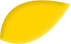 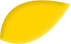 Tốt: 
Hướng dẫn, 
hỗ trợ và chia sẻ với đồng nghiệp kinh nghiệm phát triển chuyên môn
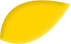 Chứng nhận Bồi dưỡng thường xuyên loại Tốt.
Giấy chứng nhận, văn bằng các khóa học đã tập huấn trong năm: Dạy học STEM, Tin học nâng cao.
Biên bản dự giờ góp ý trong đó có ghi nhận những ý kiến cá nhân nhằm phát triển chuyên môn trong nhà trường.
Khá:
Chủ động
 nghiên cứu;
 vận dụng sáng tạo và phù hợp nâng cao năng lực 
bản thân
Đạt:
Xây dựng được kế hoạch dạy học và giáo dục
TIÊU CHÍ 4: Xây dựng kế hoạch dạy học và giáo dục theo hướng phát triển phẩm chất, năng lực học sinh
Biên bản họp có ghi nhận ý kiến trao đổi tích cực trong việc xây dựng và đề xuất các biện pháp xây dựng các kế hoạch dạy học, giáo dục phù hợp với yêu cầu môn học, với tình hình rèn luyện của học sinh.

Việc thực hiện kế hoạch dạy học phải có sự điều chỉnh thực hiện công việc theo điều kiện thực tiễn địa phương -> loại Khá
Tốt: 
Hướng dẫn, 
hỗ trợ đồng nghiệp trong việc xây dựng kế hoạch dạy học và giáo dục
Khá:
Chủ động
 điều chỉnh kế hoạch dạy học và giáo dục phù hợp với điều kiện thực tế của nhà trường và địa phương
TIÊU CHÍ 5: Sử dụng phương pháp dạy học và giáo dục theo hướng phát triển phẩm chất, năng lực học sinh
Minh chứng
Hình ảnh và sản phẩm của các tiết dạy áp dụng PPDH và GD theo hướng phát triển năng lực.

Các kênh giao việc của học sinh và giáo viên khi áp dụng PPDH và GD theo hướng phát triển năng lực.

Biên bản tổ nhóm có ghi tên gv góp ý và nội dung góp ý
Tốt: 
Hướng dẫn, 
hỗ trợ đồng nghiệp về kiến thức, kỹ năng, kinh nghiệm vận dụng những phương pháp
Khá:
Chủ động
 cập nhật, vận dụng linh hoạt, hiệu quả các phương pháp đáp ứng yêu cầu đổi mới, phù hợp thực tế
Đạt:
Áp dụng được các phương pháp dạy học và giáo dục phát triển phẩm chất, năng lực cho HS
TIÊU CHÍ 6: Kiểm tra, đánh giá theo hướng phát triển phẩm chất, năng lực học sinh
Minh chứng
Hình ảnh và sản phẩm của các tiết dạy áp dụng PPDH và GD theo hướng phát triển năng lực.

Các phiếu đánh giá học sinh và giáo viên khi áp dụng PPDH và GD theo hướng phát triển năng lực.

Biên bản họp có ghi nhận ý kiến trao đổi tích cực của GV
Tốt: 
Hướng dẫn, 
hỗ trợ đồng nghiệp kinh nghiệm triển khai hiệu quả và sự tiến bộ của học sinh
Khá:
Chủ động
 cập nhật, vận dụng sáng tạo các hình thức, phương pháp, công cụ kiểm tra đánh giá
Đạt:
Sử dụng các phương pháp kiểm tra, đánh giá theo hướng phát triển phẩm chất, năng lực học sinh
TIÊU CHÍ 7: Tư vấn và hỗ trợ học sinh
Thực tế
Tốt: 
Hướng dẫn, 
hỗ trợ đồng nghiệp kinh nghiệm triển khai hiệu quả hoạt động tư vấn và hỗ trợ HS
Một số GV không làm chủ nhiệm vẫn có thể đạt loại tốt tiêu chí này thông qua các công tác tư vấn hỗ trợ và kết quả tại lớp mình giảng dạy
Khá:
Thực hiện hiệu quả tư vấn và hỗ trợ phù hợp từng đối tượng HS trong dạy học và giáo dục
Đạt:
Hiểu và nắm vững tư vấn và hỗ trợ HS; lồng ghép tư vấn và hỗ trợ HS trong dạy học và 
giáo dục
Không đạt loại tốt do chưa có nhiều biện pháp chia sẻ với đồng nghiệp trong công tác tư vấn hỗ trợ HS
TIÊU CHUẨN 3:
 XÂY DỰNG MÔI TRƯỜNG GIÁO DỤC
TIÊU CHÍ 8: Xây dựng văn hóa nhà trường
Thực tế
Tốt: 
Là tấm gương 
mẫu mực, chia sẻ kinh nghiệm trong việc 
xây dựng môi trường văn hóa lành mạnh trong 
nhà trường
Bản đánh giá và phân loại GV có ghi nhận thực hiện đúng, đồng thời có biện pháp thực hiện hiệu quả nội quy, quy tắc ứng xử trong lớp học và nhà trường theo quy định.
Khá:
Đề xuất biện pháp thực hiện hiệu quả; xử lý kịp thời, hiệu quả các vi phạm nội quy, quy tắc văn hóa trong lớp và trường
Đạt:
Thực hiện 
đầy đủ nội quy, quy tắc 
văn hóa ứng xử của 
nhà trường theo quy định
TIÊU CHÍ 9: Thực hiện quyền dân chủ trong nhà trường
Thực tế
Bản đánh giá và phân loại GV có ghi nhận thực hiện đúng, đồng thời có biện pháp thực hiện hiệu quả quy định về quyền dân chủ.
Tốt: 
Hướng dẫn hỗ trợ đồng nghiệp thực hiện và phát huy quyền dân chủ của HS, bản thân, PHHS
Khá:
Đề xuất biện pháp phát huy quyền dân chủ của HS, PHHS; phát hiện, ngăn chặn, xử lý kịp thời các vi phạm quy chế dân chủ
Đạt:
Thực hiện 
đầy đủ các quy định về quyền dân chủ, tổ chức HS 
thực hiện
TIÊU CHÍ 10: Thực hiện và xây dựng trường học an toàn phòng chống bạo lực học đường
Thực tế
Tốt: 
Là điển hình tiên tiến và xây dựng trường học an toàn, phòng chống bạo lực; chia sẻ kinh nghiệm xây dựng và thực hiện
Nếu xảy ra tình trạng bạo lực mà có ngăn chặn, phản ánh, có xử lý kịp thời và có ghi nhận biên bản vẫn được đánh giá 

GVCN: SLL điện tử, SLL của HS, Sổ tiếp công dân, thư mời họp. Các bản kiểm điểm của HS, bản cam kết.
Khá:
Đề xuất biện pháp xây dựng; phát hiện, ngăn chặn, xử lý kịp thời các vi phạm quy định về an toàn, phòng chống bạo lực
Đạt:
Thực hiện 
đầy đủ các quy định về trường học an toàn, phòng chống bạo lực 
học đường
TIÊU CHUẨN 4
Tạo dựng mối quan hệ hợp tác với cha mẹ hoặc người giám hộ của học sinh và các bên liên quan
TIÊU CHÍ 
11
Phối hợp giữa nhà trường, gia đình, xã hội để thực hiện hoạt động dạy học cho học sinh
TIÊU CHÍ 
12
Phối hợp giữa nhà trường, gia đình, xã hội để thực hiện giáo dục đạo đức, lối sống cho học sinh
TIÊU CHÍ 
13
Đạt:
Thực hiện 
đầy đủ các quy định hiện hành  đối với cha mẹ, người giám hộ và các bên
 liên quan
TIÊU CHÍ 11: Tạo dựng mối quan hệ hợp tác với cha mẹ hoặc người giám hộ của học sinh và các bên liên quan
Tốt: 
Đề xuất với nhà trường các biện pháp tăng cường sự phối hợp chặt chẽ với cha mẹ, người giám hộ và các bên 
liên quan
Khá:
Tạo dựng mối quan hệ lành mạnh, tin tưởng với cha mẹ, người giám hộ và các bên
 liên quan
Biên bản ghi nhận việc tiếp PH.
Đạt:
Cung cấp và tiếp nhận đủ thông tin về học tập, rèn luyện, chương trình, kế hoạch dạy học
TIÊU CHÍ 12: Phối hợp giữa nhà trường, gia đình, xã hội để thực hiện hoạt động dạy và học cho học sinh
Tốt: 
Giải quyết kịp thời phản hồi từ PHHS về quá trình học tập, rèn luyện, chương trình, kế hoạch và các hoạt động
Khá:
Chủ động phối hợp hướng dẫn , hỗ trợ, động viên học sinh  học tập, thực hiện chương trình, hoạt động dạy học và giáo dục
Kết quả học tập, rèn luyện tiến bộ; lớp dạy không để xảy ra bạo lực học đường.
Đạt:
Tổ chức và tiếp nhận, cung cấp thông tin về nội quy, quy tắc ứng xử liên quan đạo đức lối sống
TIÊU CHÍ 13: Phối hợp giữa nhà trường, gia đình, xã hội để thực hiện giáo dục đạo đức, lối sống cho học sinh
Tốt: 
Giải quyết kịp thời các thông tin phản hồi từ cha mẹ và các bên liên quan về giáo dục đạo đức, lối sống cho HS
Khá:
Chủ động phối hợp với đồng nghiệp, PHHS và các bên liên quan trong giáo dục đạo đức và lối sống
lớp dạy không để xảy ra bạo lực học đường.
TIÊU CHUẨN 5: 
Sử dụng ngoại ngữ hoặc tiếng dân tộc, ứng dụng CNTT, 
khai thác và sử dụng công nghệ trong dạy học, giáo dục
TIÊU CHÍ 14
TIÊU CHÍ 15
Sử dụng ngoại ngữ 
hoặc tiếng dân tộc
Ứng dụng CNTT, khai thác và sử dụng thiết bị công nghệ trong dạy học giáo dục
MINH CHỨNG
Tiêu chí 15: Tốt
Tiêu chí 14: Tốt
-  Biên bản họp nhóm chuyên môn ghi nhận trình độ kỹ năng xây dựng bài giảng ứng dụng công nghệ thông tin
-  Có kế hoạch dạy học trong đó khai thác sử dụng thiết bị công nghệ trong hoạt động dạy học và giáo dục
Có chứng chỉ trình độ mức 3/6 khung năng lực ngoại ngữ dành cho Việt Nam
 Có kế hoạch dạy học trong đó sử dụng tài liệu tham khảo bằng tiếng Anh
Giáo viên tự đánh giá theo chu kỳ một năm một lần vào cuối năm học
CHU KỲ 
ĐÁNH GIÁ
Người đứng đầu cơ sở giáo dục phổ thông tổ chức đánh giá giáo viên theo chu kỳ hai năm một lần vào cuối năm học
Trường hợp đặc biệt (VD như được chọn, cử tham gia ĐT; lựa chọn giáo viên cơ sở giáo dục phổ thông cốt cán…) được cơ quan quản lý cấp trên đồng ý, nhà trường rút ngắn chu kỳ đánh giá 
(có thể rút ngắn chu kỳ đánh giá 01 năm/lần song phải thực hiện đầy đủ quy trình tại khoản 1 Điều 10)
MỘT SỐ LƯU Ý VỀ LỰA CHỌN, SỬ DỤNG GIÁO VIÊN CSGDPT CỐT CÁN
1. Lựa chọn theo tiêu chuẩn quy định tại K1 Đ12 TT 20 (Theo yêu cầu của cơ quan quản lý cấp trên)
2. Chế độ: thực hiện quy đổi ra tiết dạy để tính số giờ giảng dạy (TT28;TT15/2017)